Procédé de séparations
Fait par:Kevin Roussel et Tony LaGachette
Sédimentation
Solide soluble
Flotte surnagent
résidu
Décantation
Tige de verre
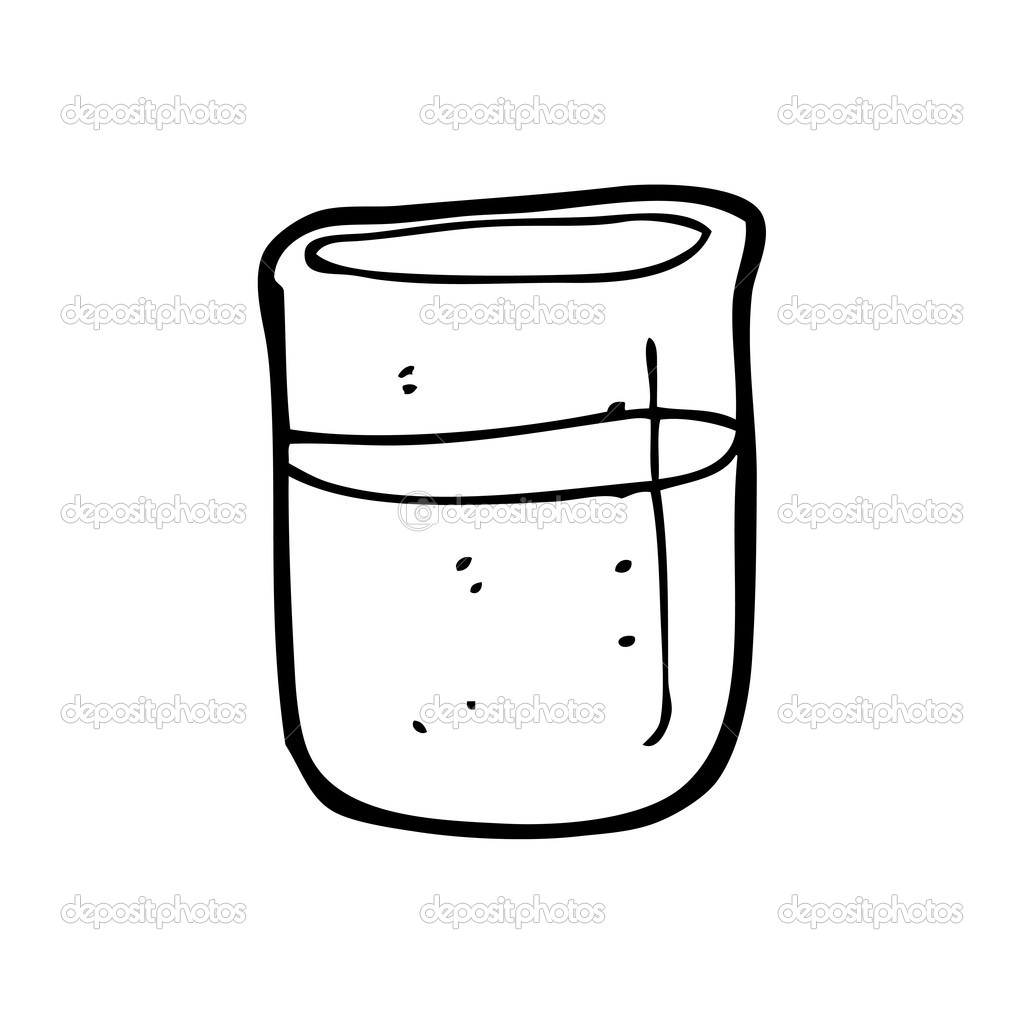 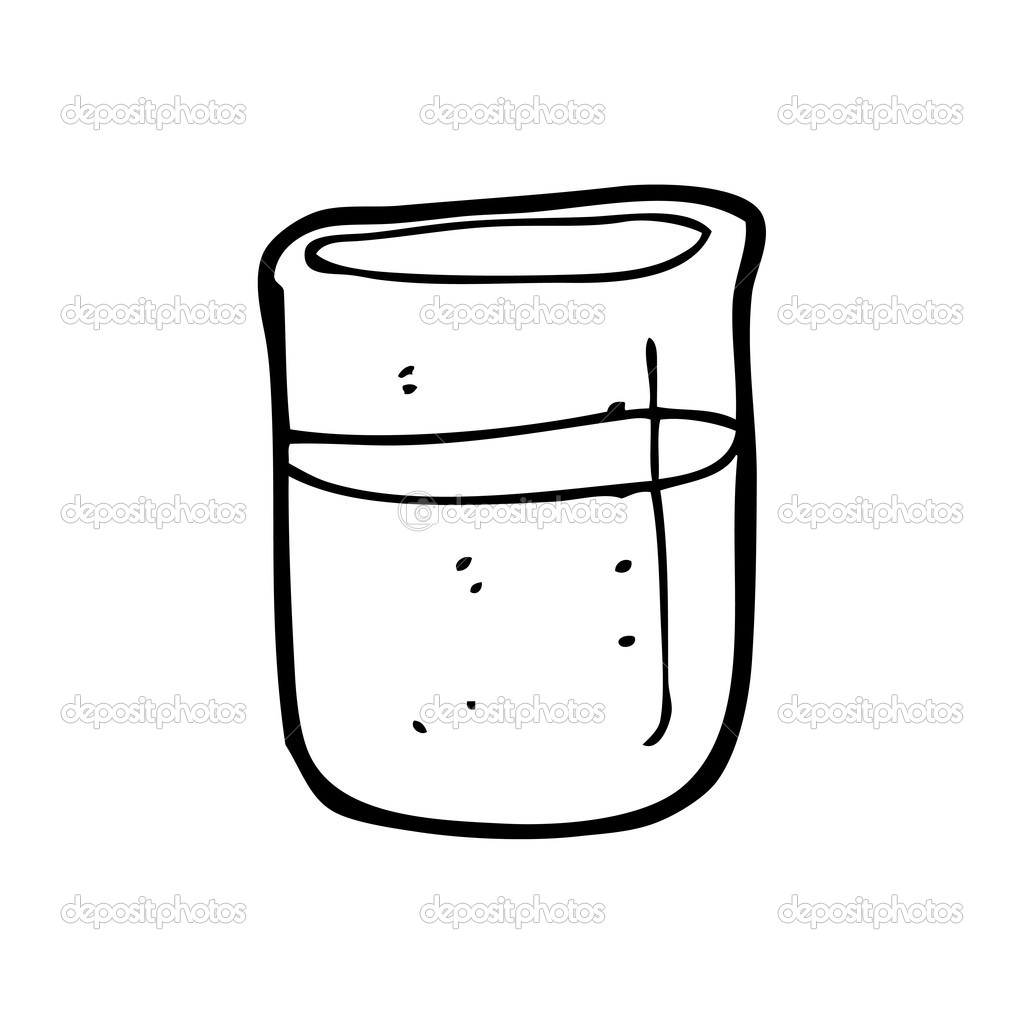 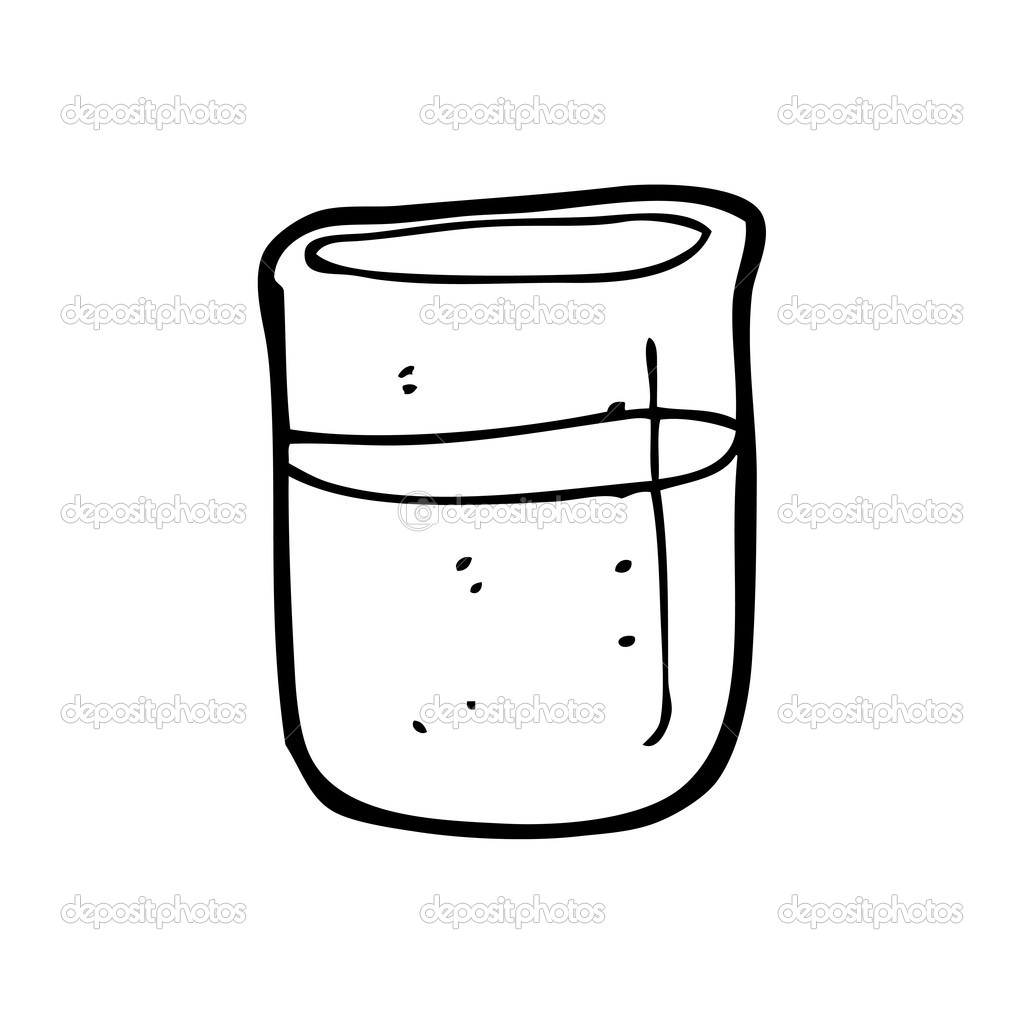 Résidu sable
Soluble
Filtration
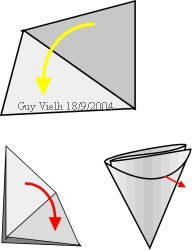 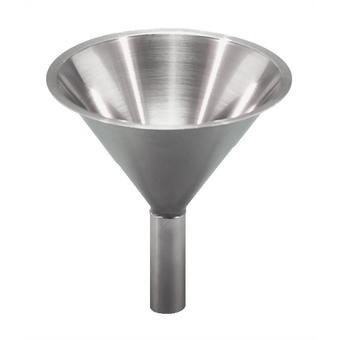 Résidu
Filtrat
Soluble
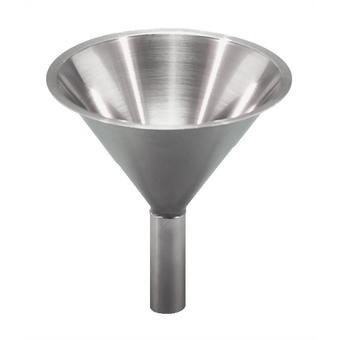 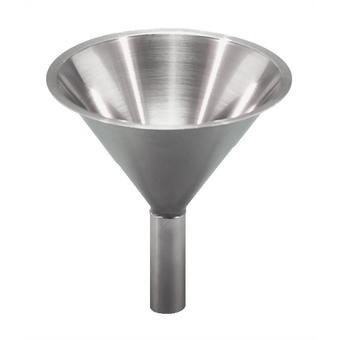 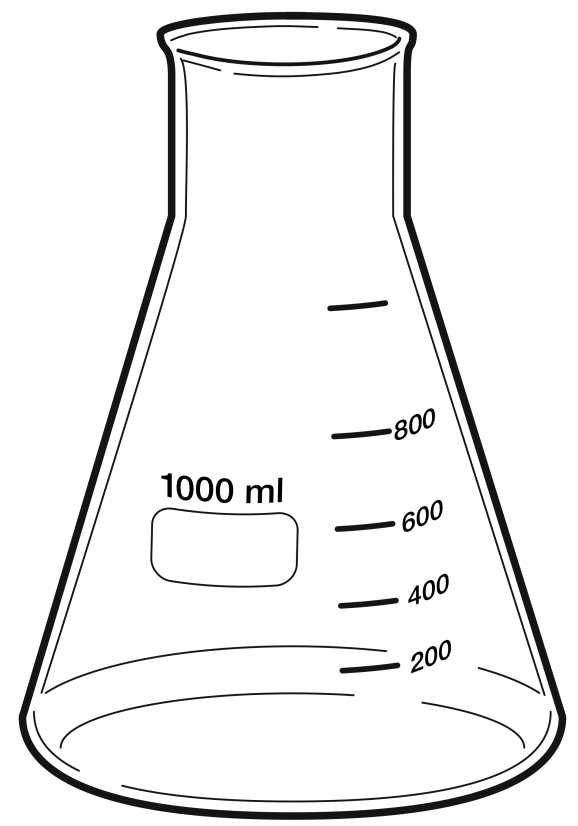 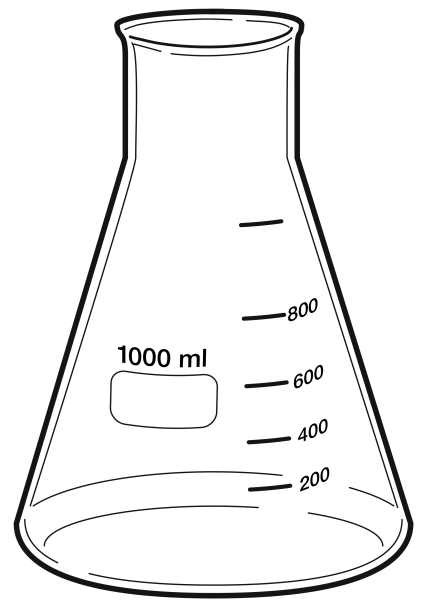 Évaporation #4a
Solide
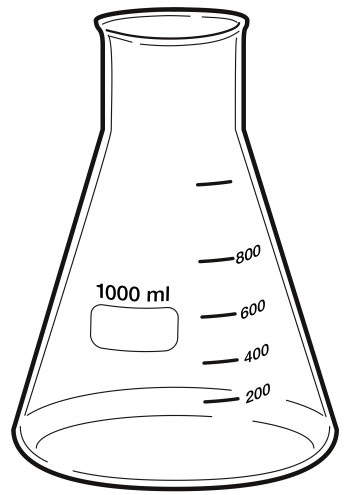 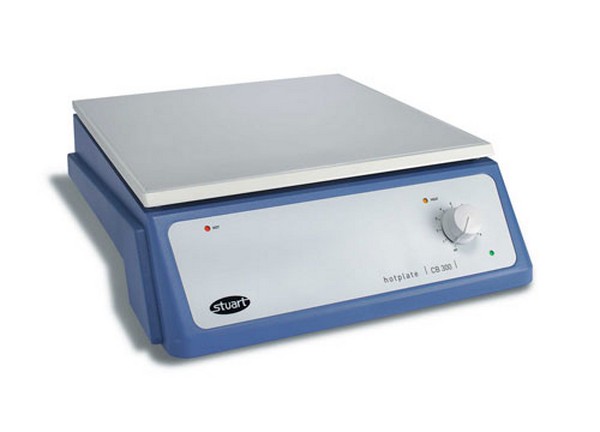 Distillation #4b
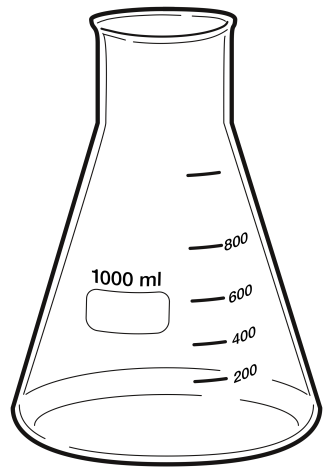 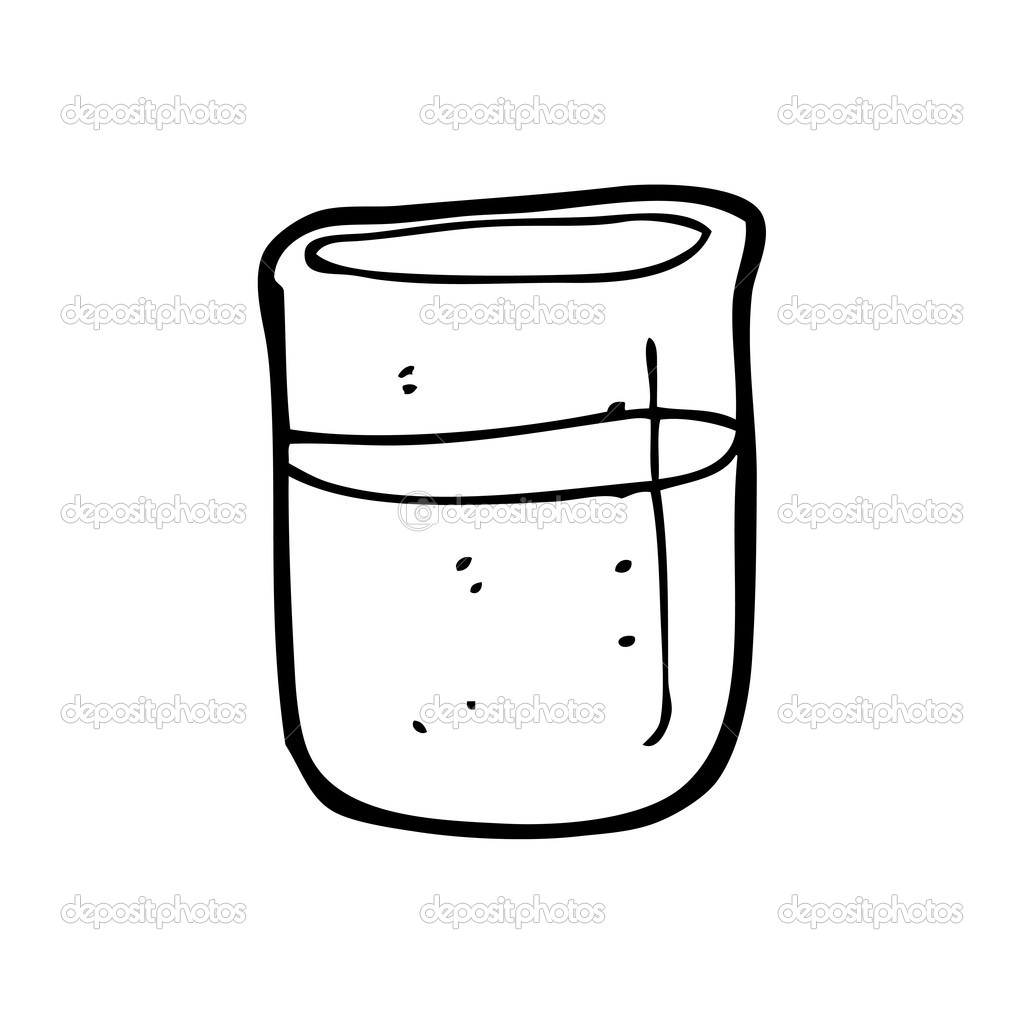 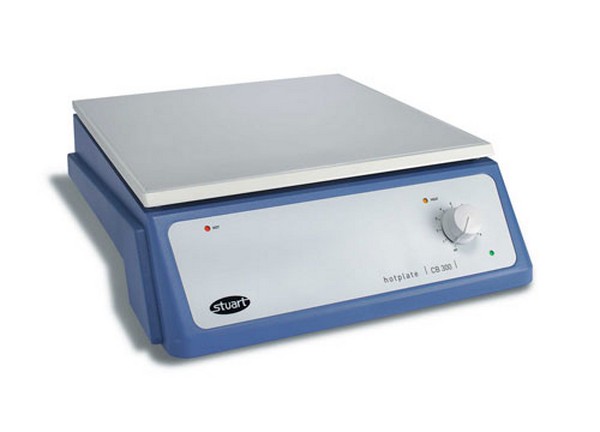 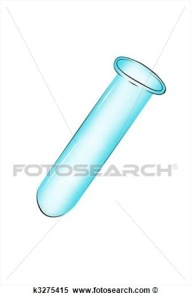